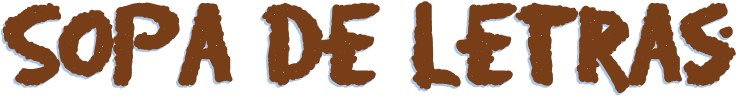 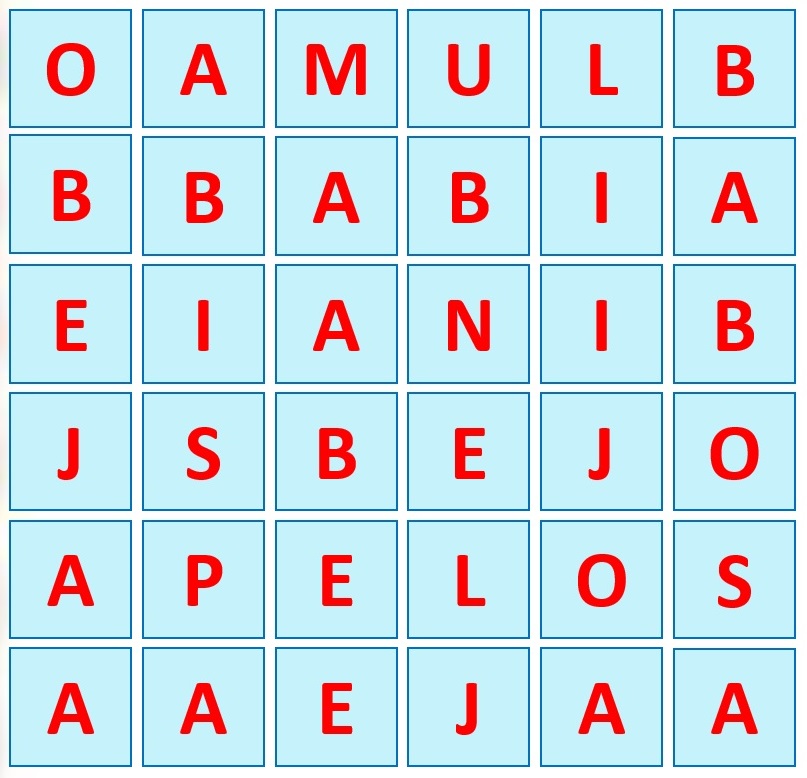 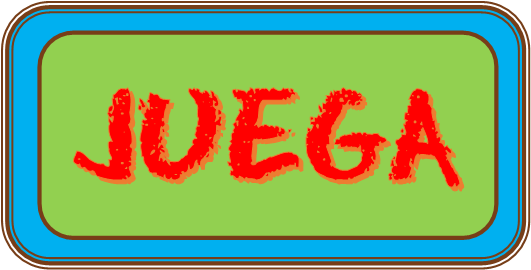 B - V
Elaborado por: maestro Blas
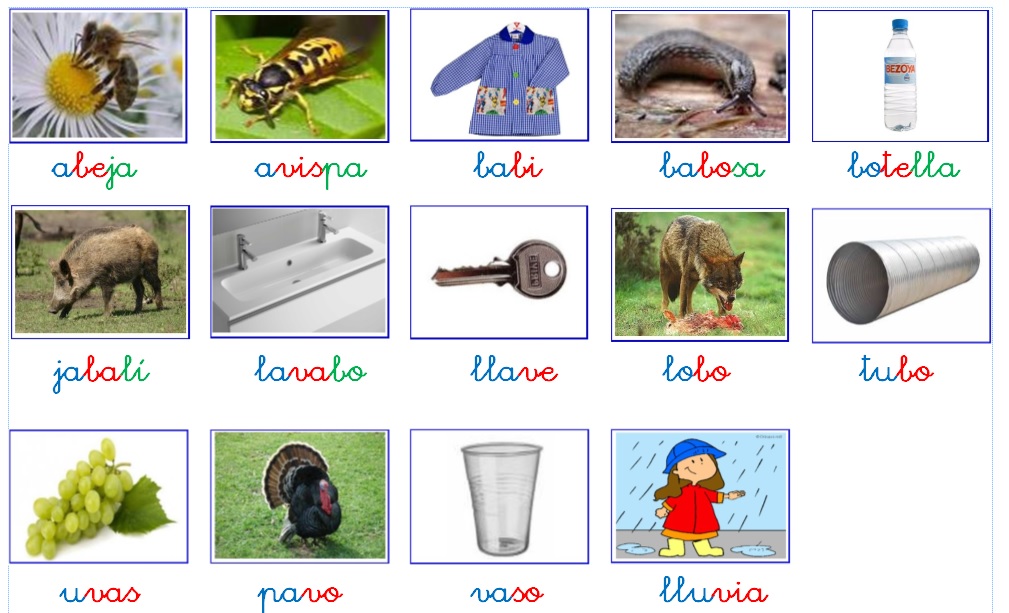 Estas son todas las palabras que aparecerán en la SOPA DE LETRAS y que tendrás que buscar
1
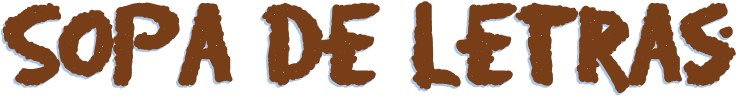 B - V
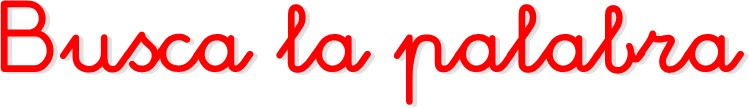 O
I
M
U
L
E
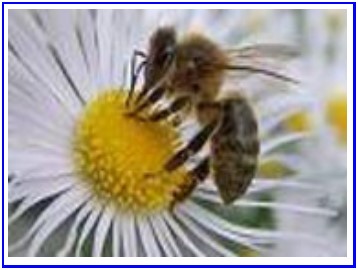 B
V
O
S
U
L
E
T
A
N
I
O
J
A
B
E
J
A
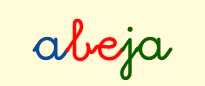 A
P
E
L
O
S
A
V
E
J
A
I
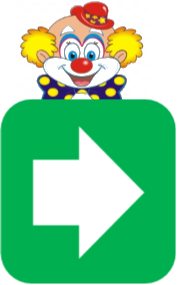 2
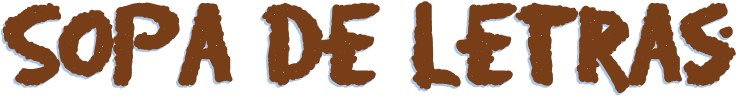 B - V
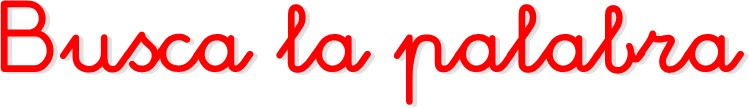 O
A
M
U
L
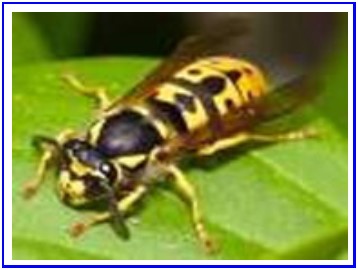 E
B
V
O
S
U
L
E
I
A
N
I
O
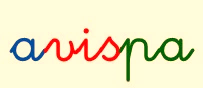 J
S
B
E
J
A
A
P
E
L
O
S
A
A
E
J
A
I
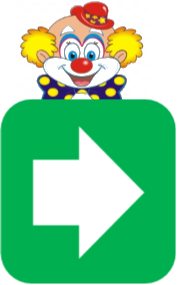 3
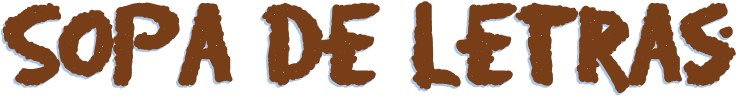 B - V
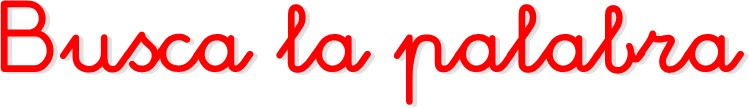 O
A
M
U
L
E
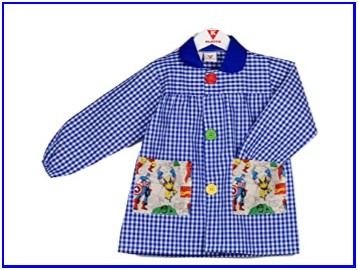 B
B
A
B
I
L
E
I
A
N
I
O
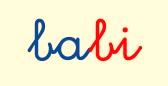 J
S
B
E
J
A
A
P
E
L
O
S
A
A
E
J
A
I
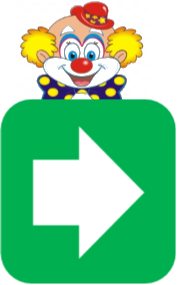 4
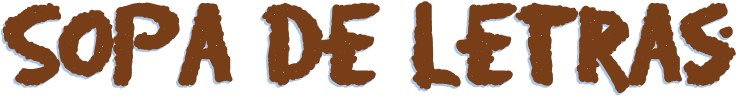 B - V
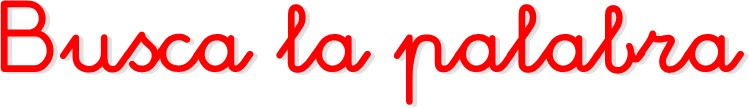 O
A
M
U
L
B
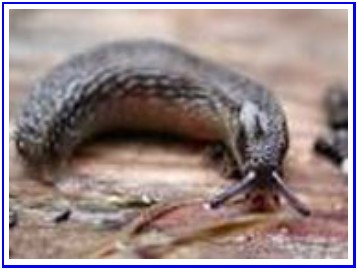 B
B
A
B
I
A
E
I
A
N
I
B
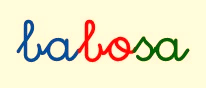 J
S
B
E
J
O
A
P
E
L
O
S
A
A
E
J
A
A
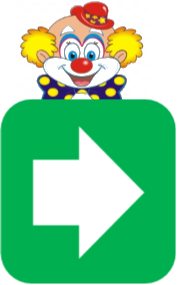 5
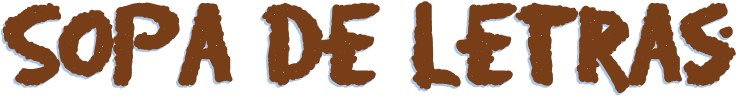 B - V
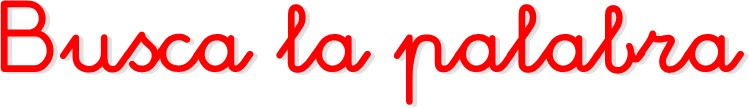 O
A
M
U
LL
B
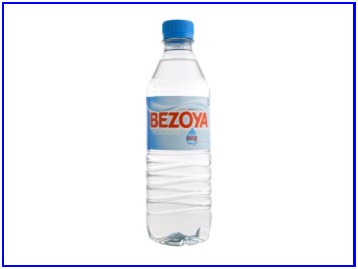 B
B
A
B
I
A
E
LL
A
N
I
T
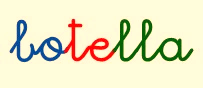 J
S
B
E
J
E
A
P
E
L
O
T
B
O
T
E
LL
A
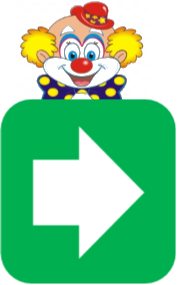 6
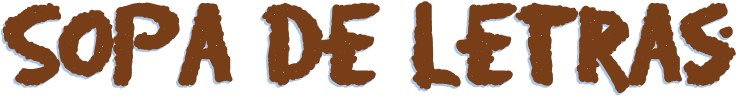 B - V
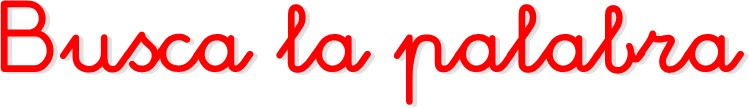 O
A
J
U
LL
B
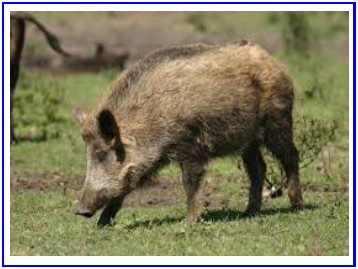 B
B
A
B
I
A
E
LL
B
N
I
T
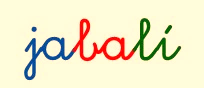 J
A
A
E
J
E
A
P
L
L
O
T
B
O
I
E
L
A
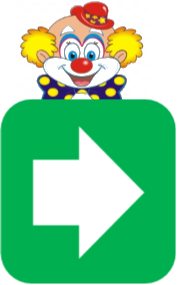 7
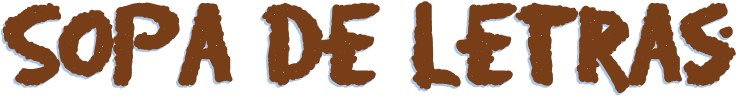 B - V
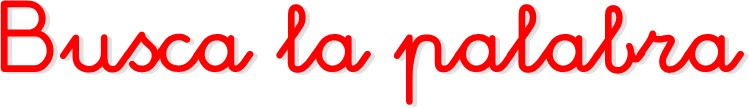 O
A
M
L
LL
B
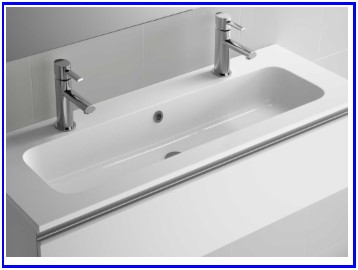 B
B
A
A
I
A
E
LL
A
V
I
T
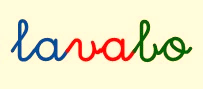 J
S
B
A
J
E
A
P
E
B
O
T
B
O
T
O
LL
A
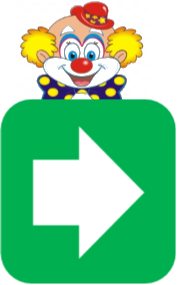 8
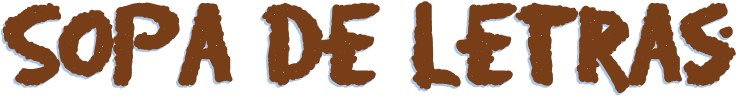 B - V
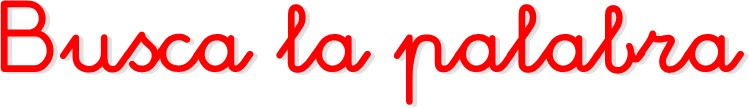 O
A
M
L
LL
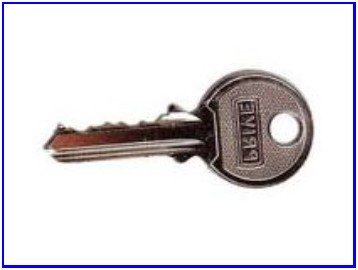 B
T
A
Ñ
A
I
A
E
LL
A
V
E
T
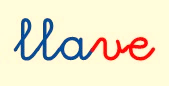 J
A
A
I
J
E
A
P
S
B
O
T
B
I
O
E
LL
A
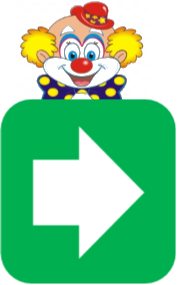 9
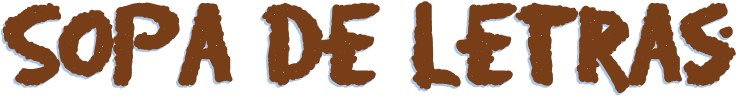 B - V
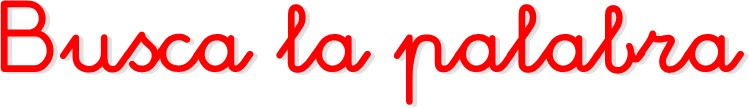 O
A
M
L
LL
B
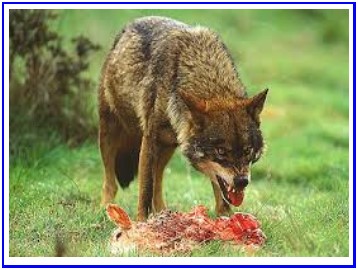 T
A
Ñ
A
I
A
E
LL
V
V
I
T
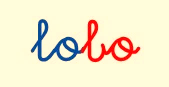 J
A
A
I
J
E
A
L
O
B
O
T
B
I
O
E
LL
A
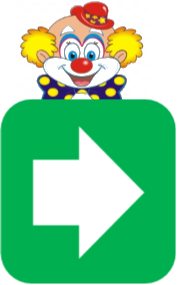 10
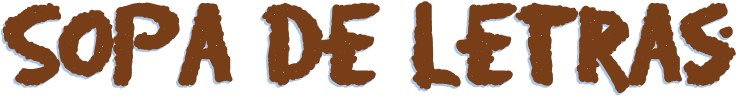 B - V
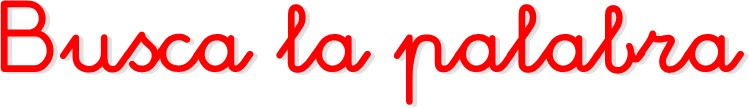 O
A
M
L
LL
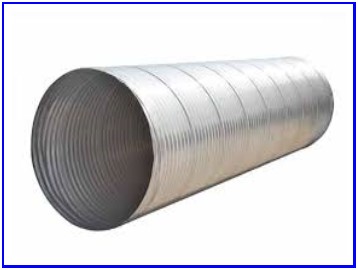 B
T
A
Ñ
A
I
A
T
LL
V
V
I
T
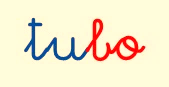 U
A
A
I
J
E
B
P
S
B
O
T
O
I
O
E
LL
A
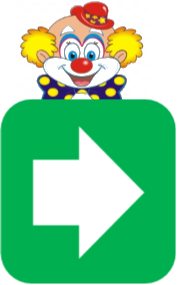 11
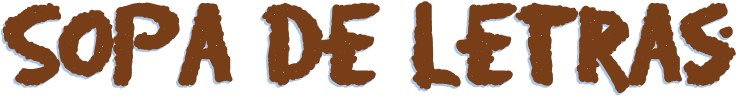 B - V
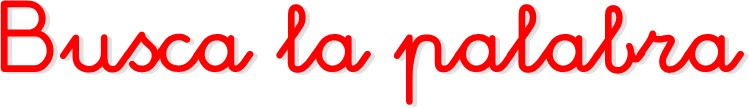 O
A
M
L
LL
B
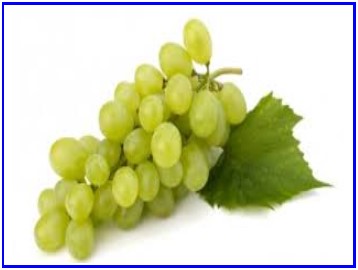 T
A
Ñ
A
I
A
E
LL
V
V
I
U
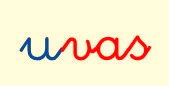 J
A
A
I
J
V
A
P
S
B
O
A
B
I
O
E
LL
S
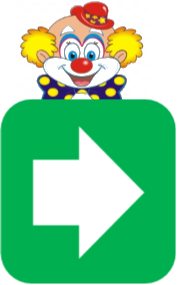 12
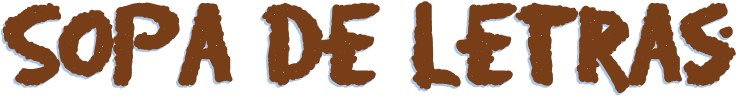 B - V
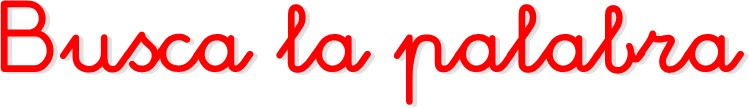 O
A
M
L
LL
B
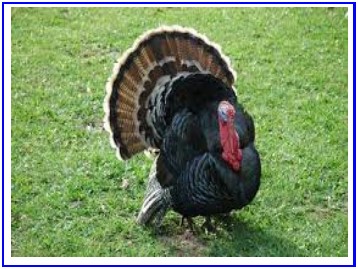 P
A
V
O
I
A
E
LL
V
V
I
T
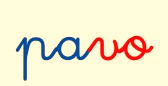 J
A
A
I
J
E
A
P
A
B
O
T
B
I
O
E
LL
A
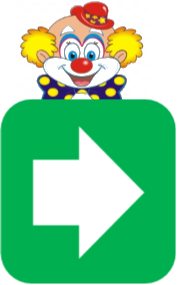 13
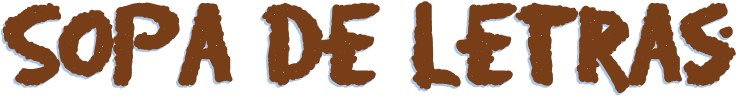 B - V
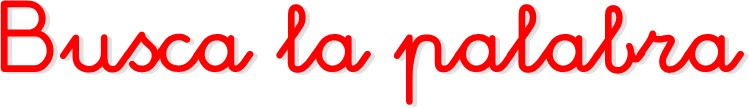 O
A
M
L
LL
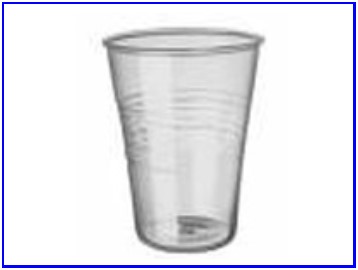 B
T
A
Ñ
A
I
A
E
LL
V
V
I
T
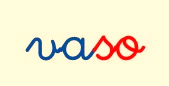 J
A
A
I
J
E
A
P
S
B
O
T
B
I
O
E
LL
A
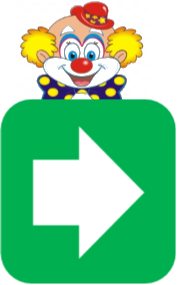 14
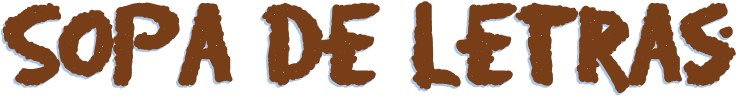 B - V
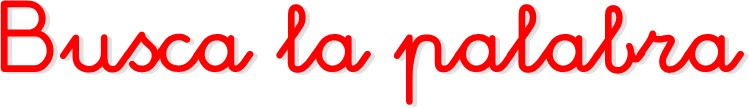 O
A
M
L
LL
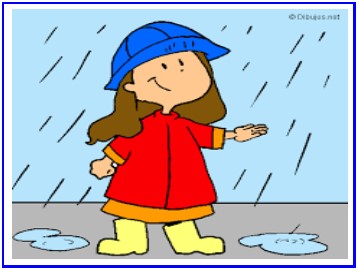 B
B
B
A
A
I
A
E
LL
U
V
I
A
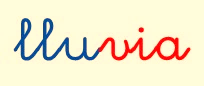 J
S
B
E
J
E
A
P
E
B
O
T
B
O
T
O
LL
A
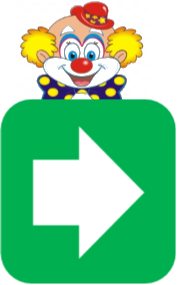 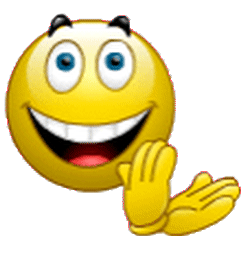 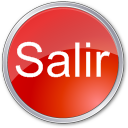 Muy bien
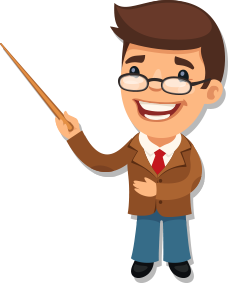 Actividad creada por el autor para el alumnado de la E.I. “EL CASTILLO”